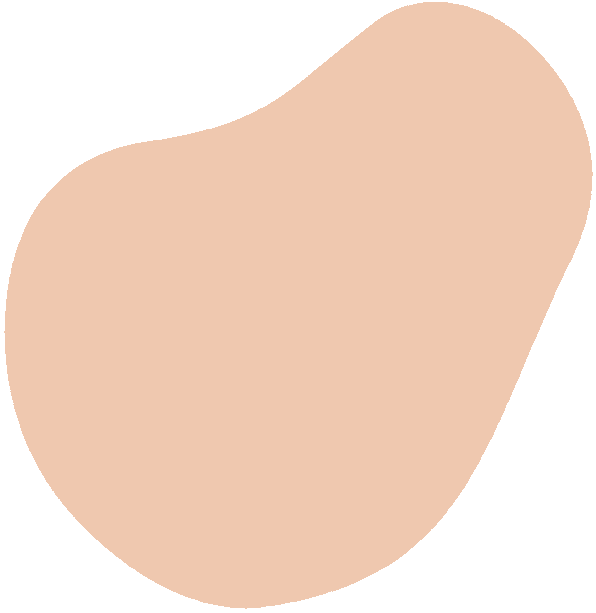 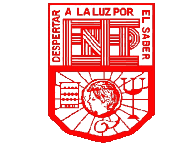 Escuela Normal de Educación Preescolar
Licenciatura en Educación Preescolar 
Ciclo escolar 2021 – 2022
Tercer semestre               Sección “A”
Curso: Educación socioemocional
Titular: Martha Gabriela Ávila Camacho
UNIDAD 1: “Fundamentos científicos y pedagógicos de la educación socioemocional”
Competencias profesionales de la unidad:
Detecta los procesos de aprendizaje de sus alumnos para favorecer su desarrollo cognitivo y socioemocional.
Aplica el plan y programas de estudio para alcanzar los propósitos educativos y contribuir al pleno desenvolvimiento de las capacidades de sus alumnos.
Alumna:
Melanie Aranzazú de la Rosa de Santiago #8
“En todo humano hay grandeza”. 
Saltillo, Coahuila de Zaragoza                                                    Octubre  2022
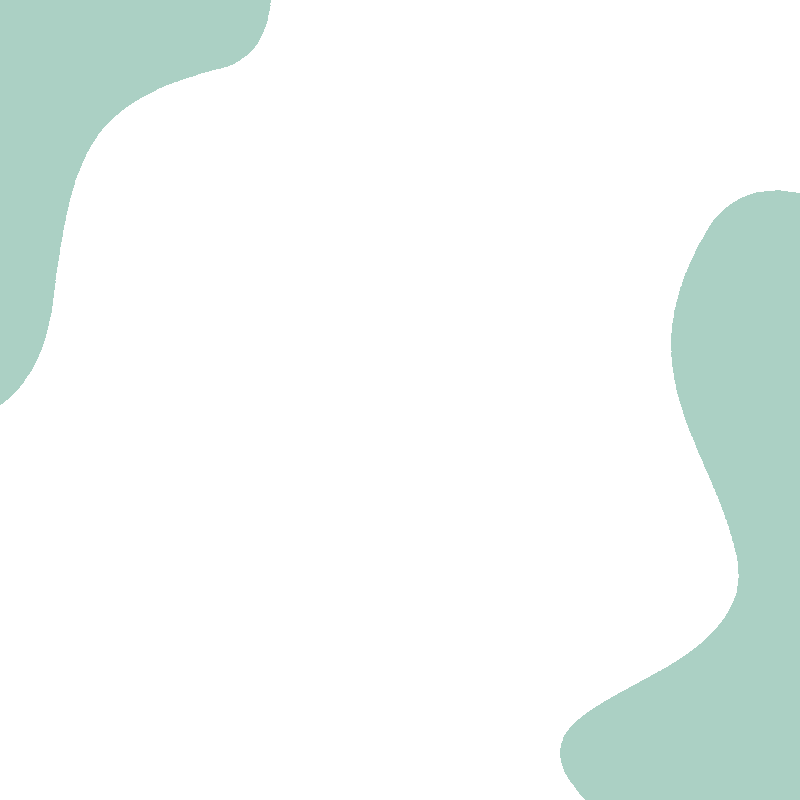 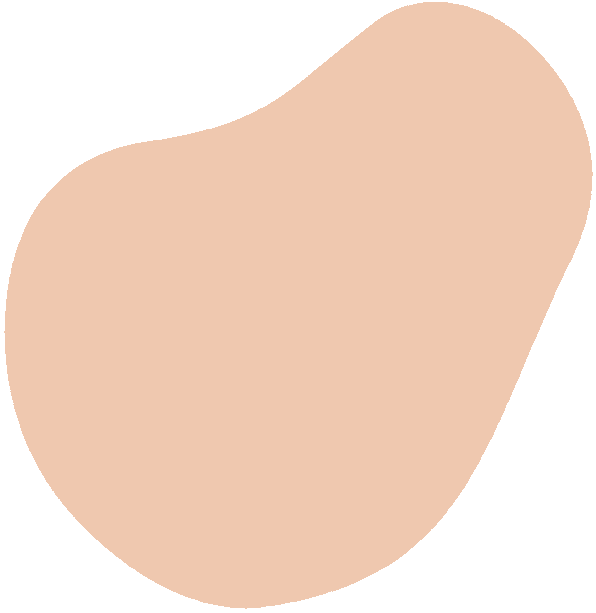 "En todo humano hay grandeza"
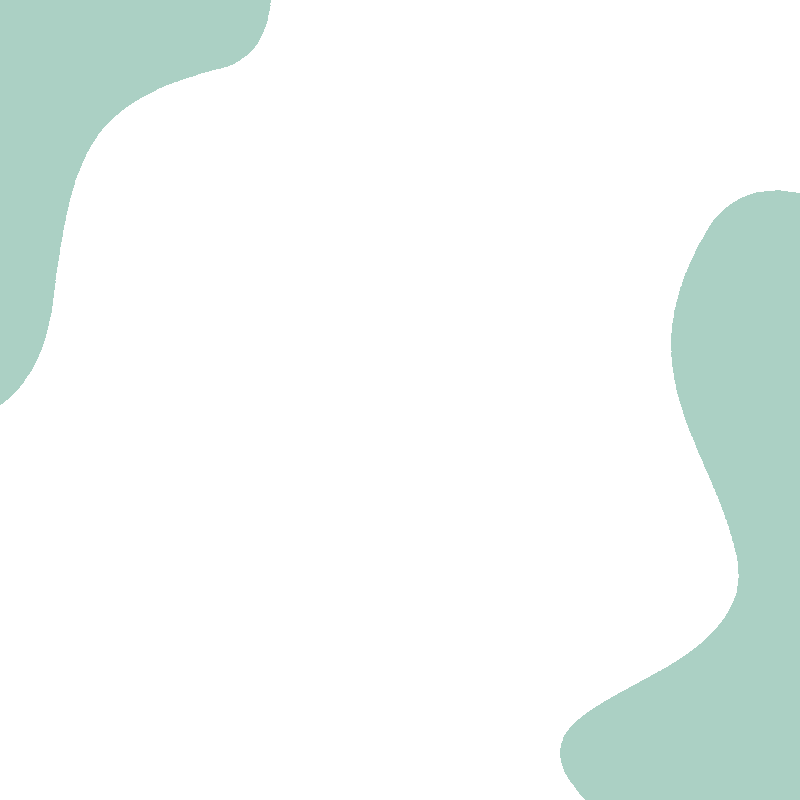 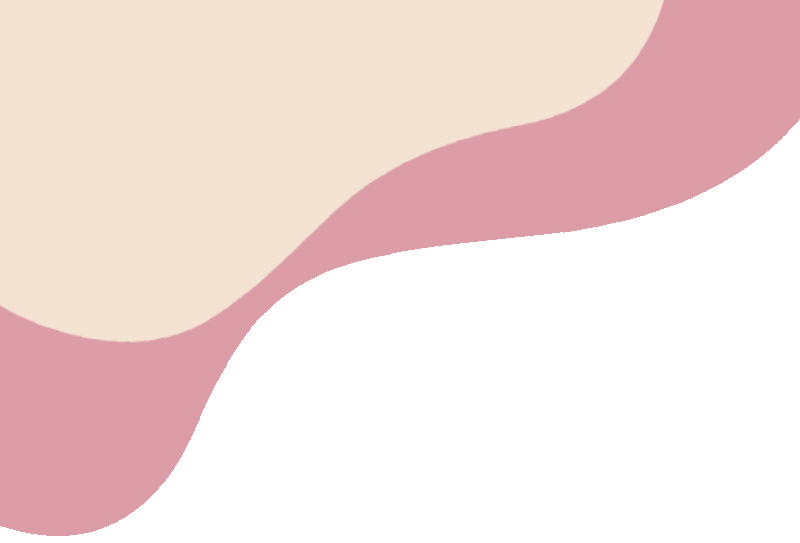 La educación.
La palabra educación, significa “Sacar de dentro”.
“No somos cubos vacíos que hay que llenar, si no fuegos que hay que encender."
La misión de un maestro es ayudar a que un potencial se despliegue y florezca.
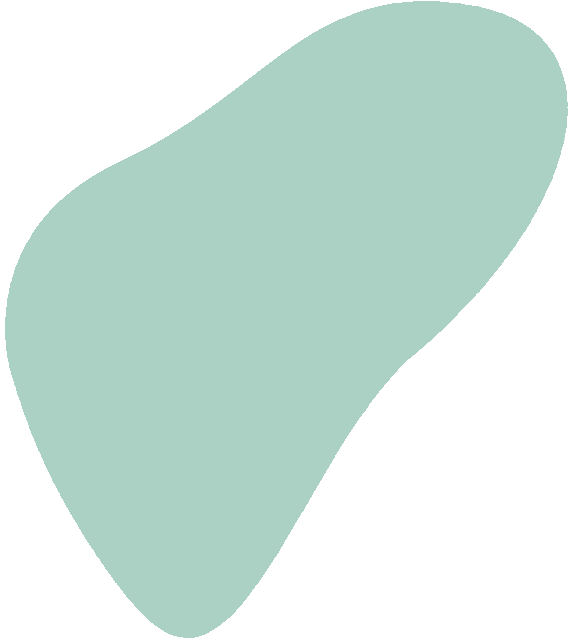 En todo ser humano hay potencial, en todo humano hay GRANDEZA .
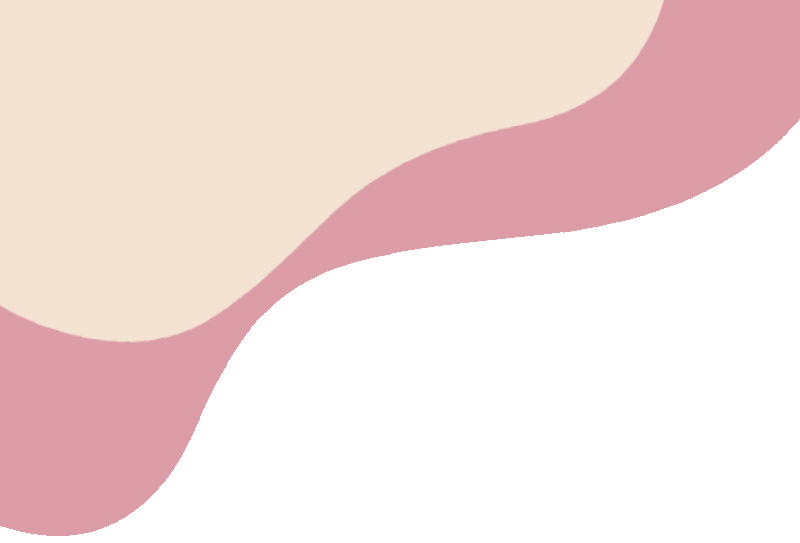 Las seis motivaciones.
La motivación de estar en entornos seguros.
La motivación de sentirnos reconocidos de sentirnos valorados.
La motivación de pertenecer a un grupo.
La motivación al desafío, al reto.
“Si la vida no tuviera retos, sería muy aburrida”
La motivación de crecer, mejorar y progresar. 
La motivación de contribuir al bienestar de otras personas,    el tener una vida con propósito.
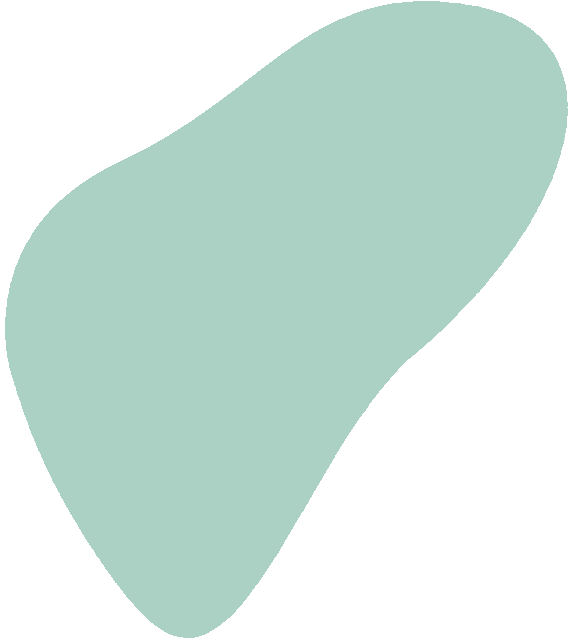 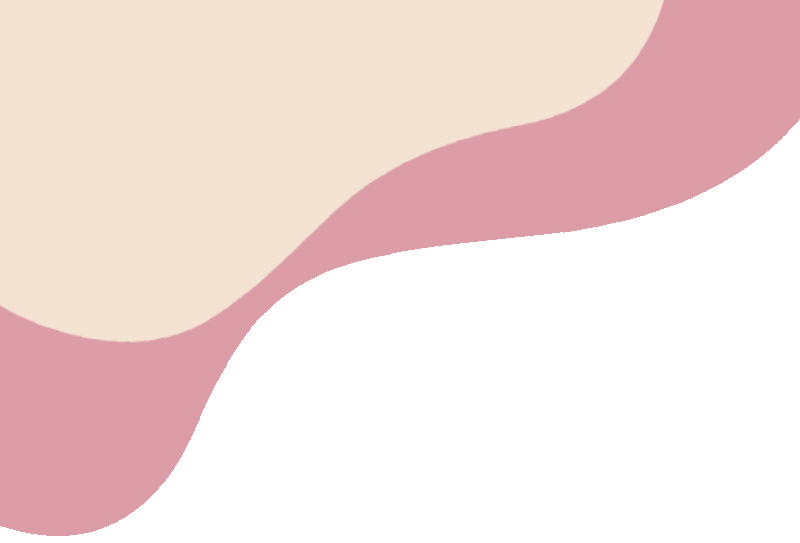 “La clave de todo en la vida es querer.”
La clave de la educación es querer a los niños y creer.
Querer a las personas con las que estas, quererte a ti, querer a la vida, querer a la naturaleza, querer el progreso, querer el bienestar.

“Si tu quieres a un niño, harás todo lo que este en tus manos para ayudarle a salir adelante.”
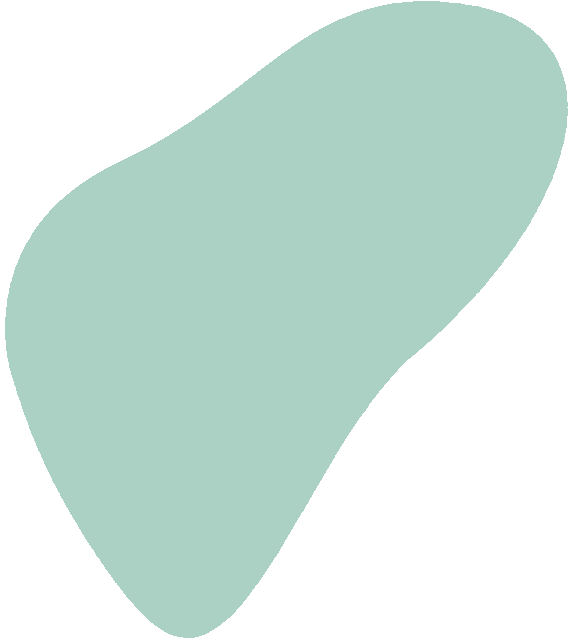 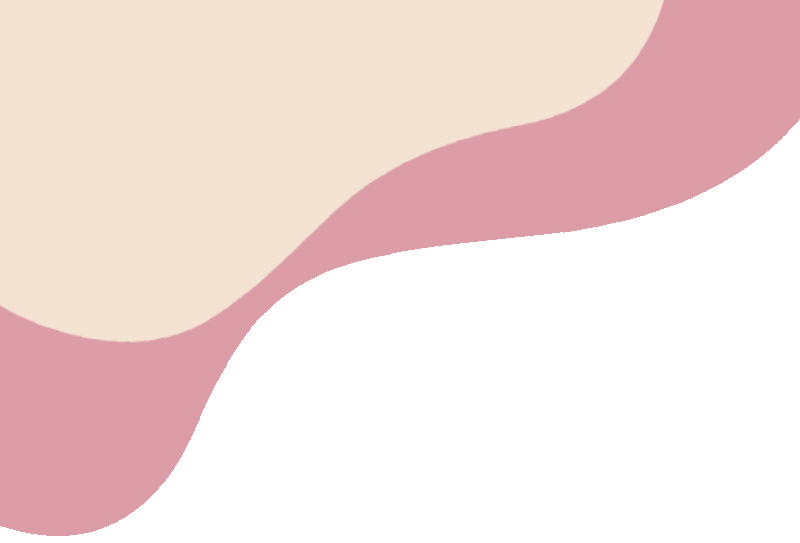 Cuatro principios para que "Todo funcione".
Querer a las personas. 
Creer en ellas.
Valorarlas.
Potenciarlas.
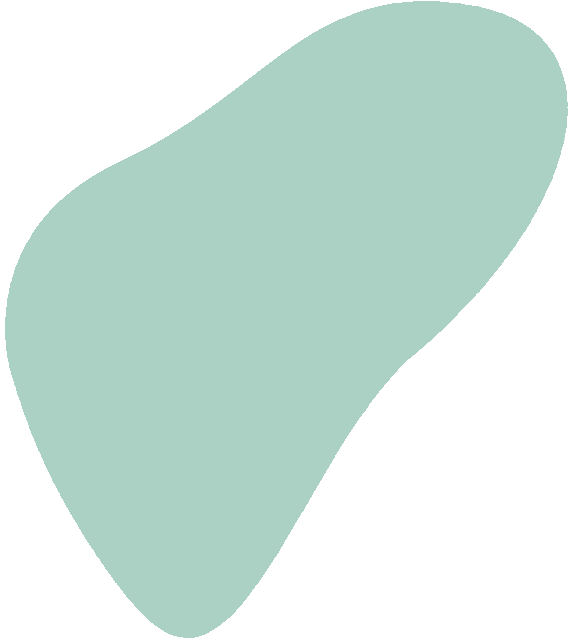 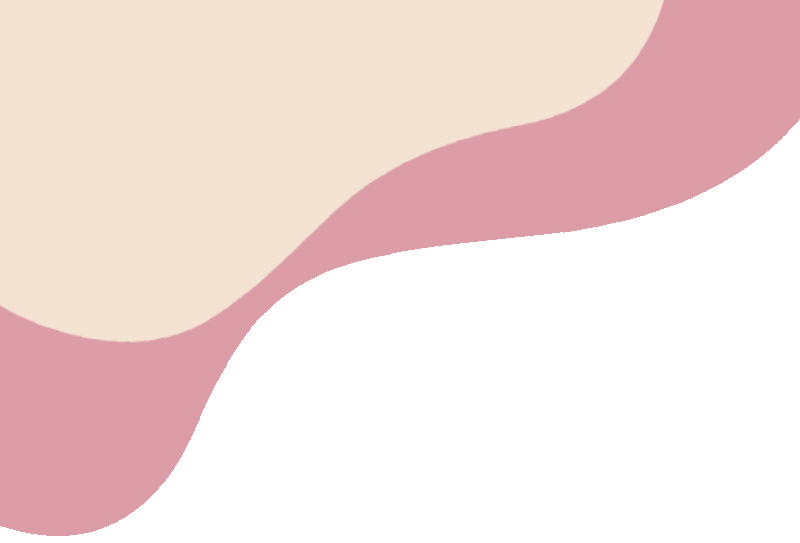 Teoría de las inteligencias múltiples.
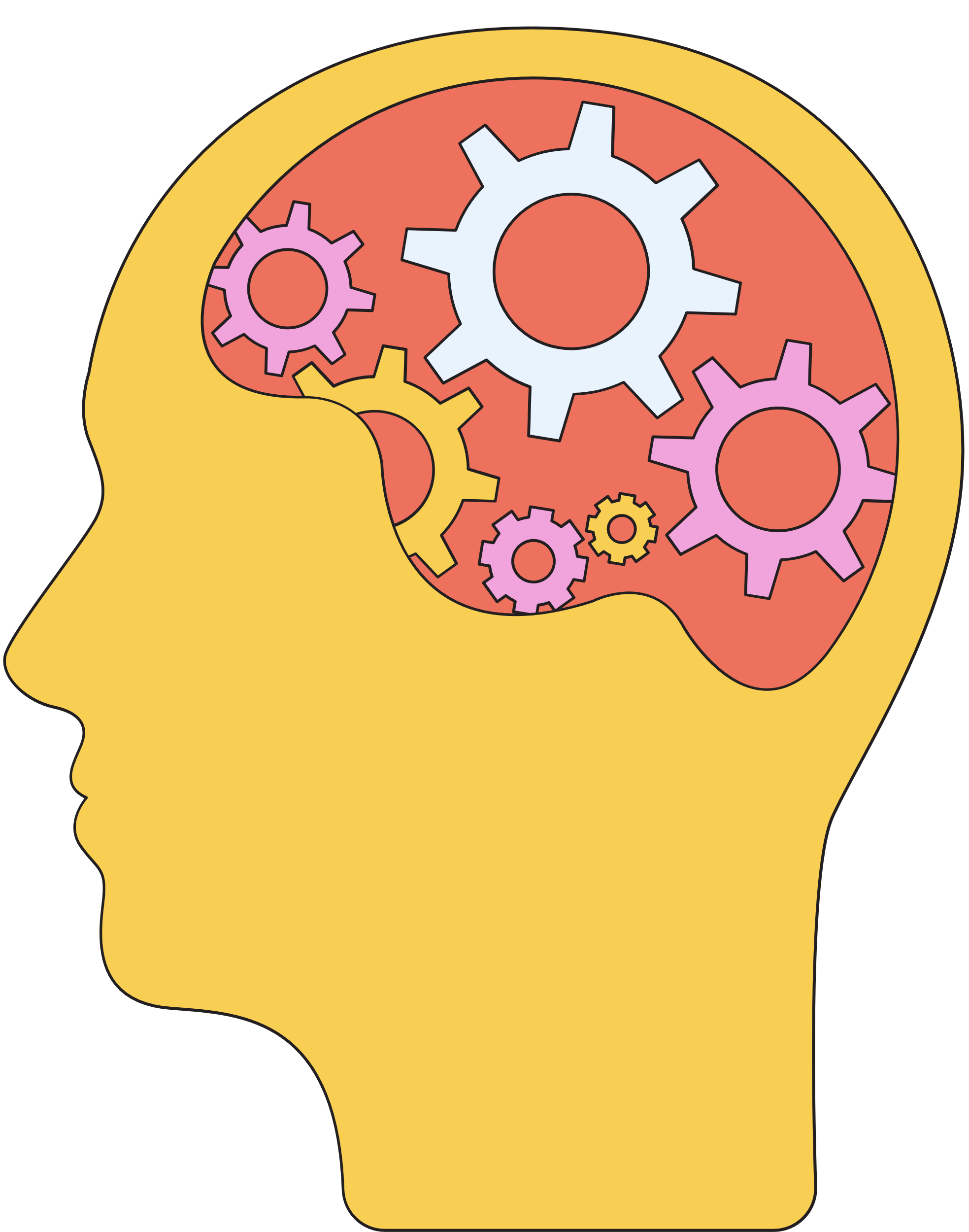 Son claves en el éxito en la vida las siguientes inteligencias: 
Intrapersonal, es la capacidad de reconocer tus estados emocionales y de poderlos modificar de forma positiva .
Interpersonal, es la capacidad de entender que pasa en la otra persona y relacionarse con lo que pasa la otra persona.
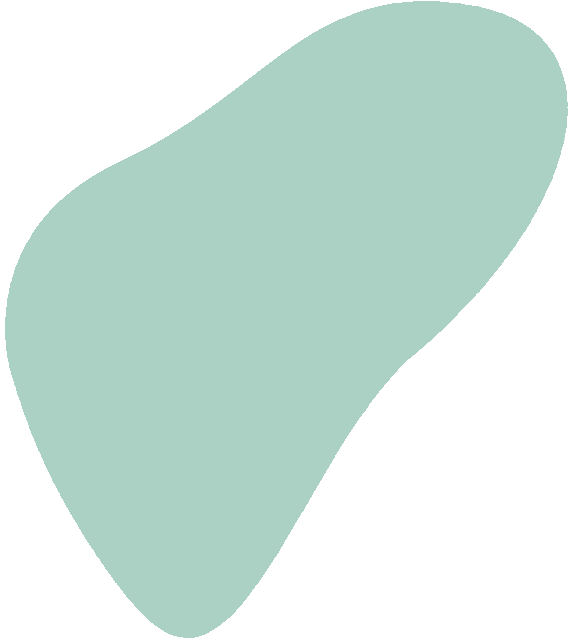 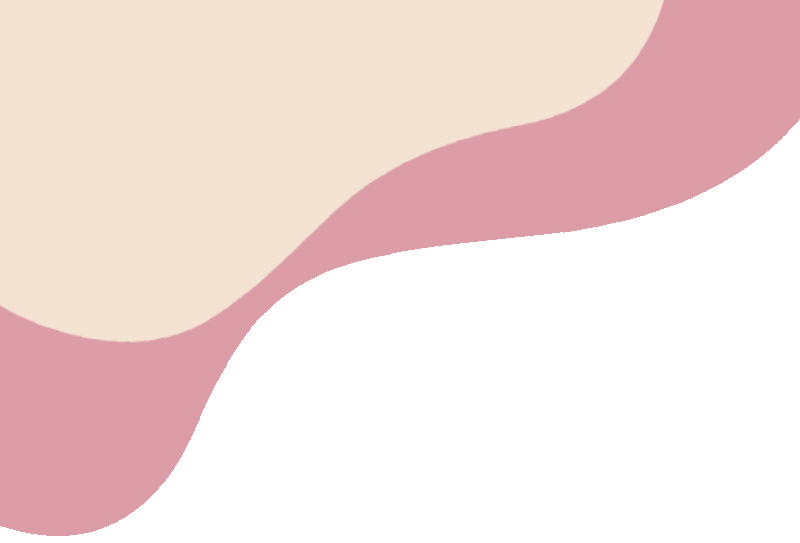 Profesor - alumno.
El profesor es el elemento más importante del sistema educativo.
El cuidado del estado de animo en alumnos y profesores es clave. 
Debemos crear un espacio en donde se pueda escuchar al alumno, en donde las personas sin ningún tipo de miedo puedan transmitir lo que sienten y lo que necesitan y no tener que ocultarlo. 
“La inteligencia y la creatividad se va hacienda.”
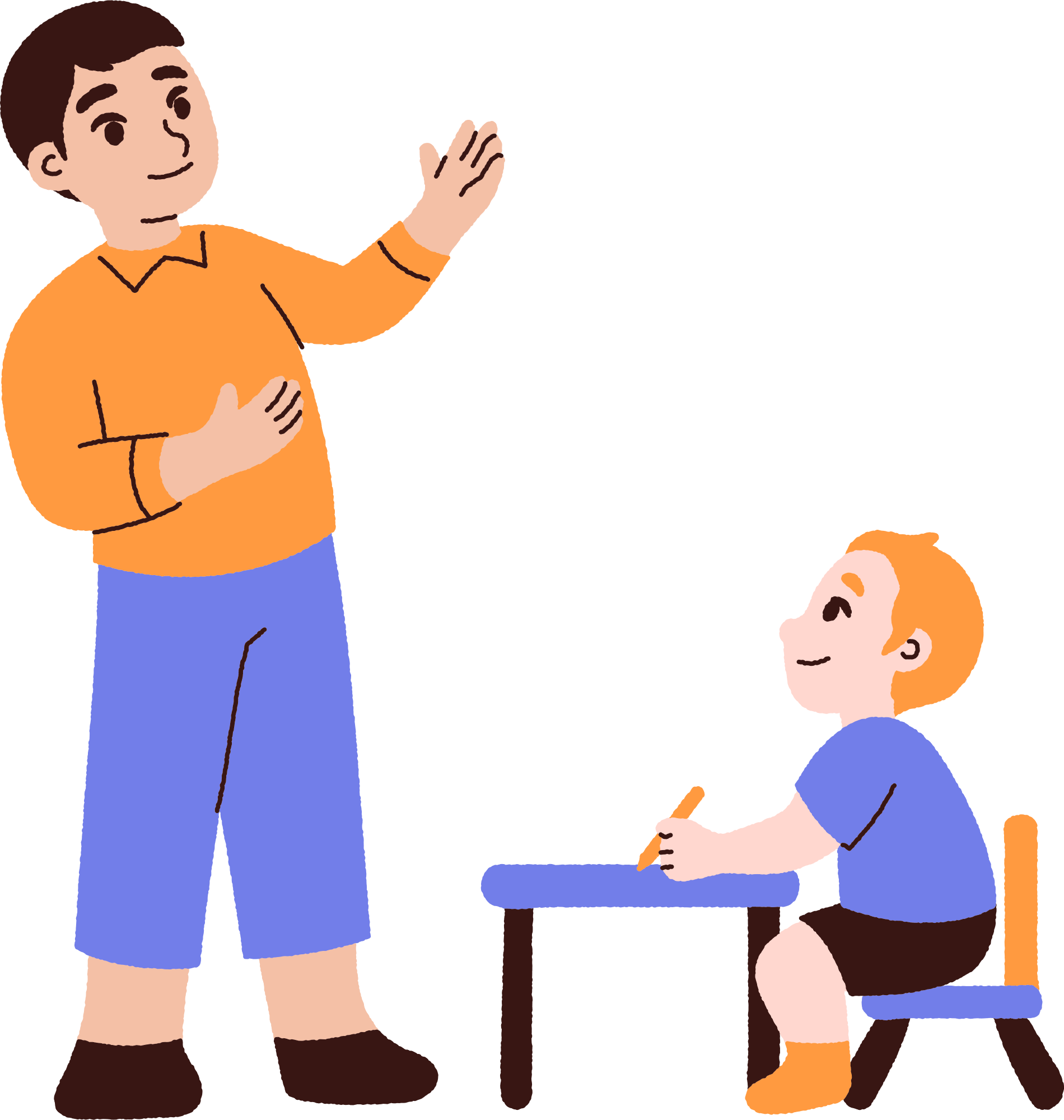 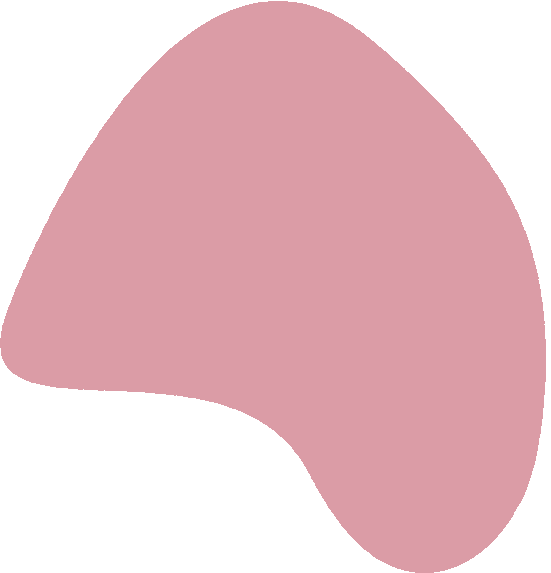